2.0 Linear Time-invariant Systems
2.1 Discrete-time Systems: the Convolution Sum
Representing an arbitrary signal as a sequence of unit impulses


an unit impulse located at n = k on the index n
See Fig. 2.1, p.76 of text

  		a special case
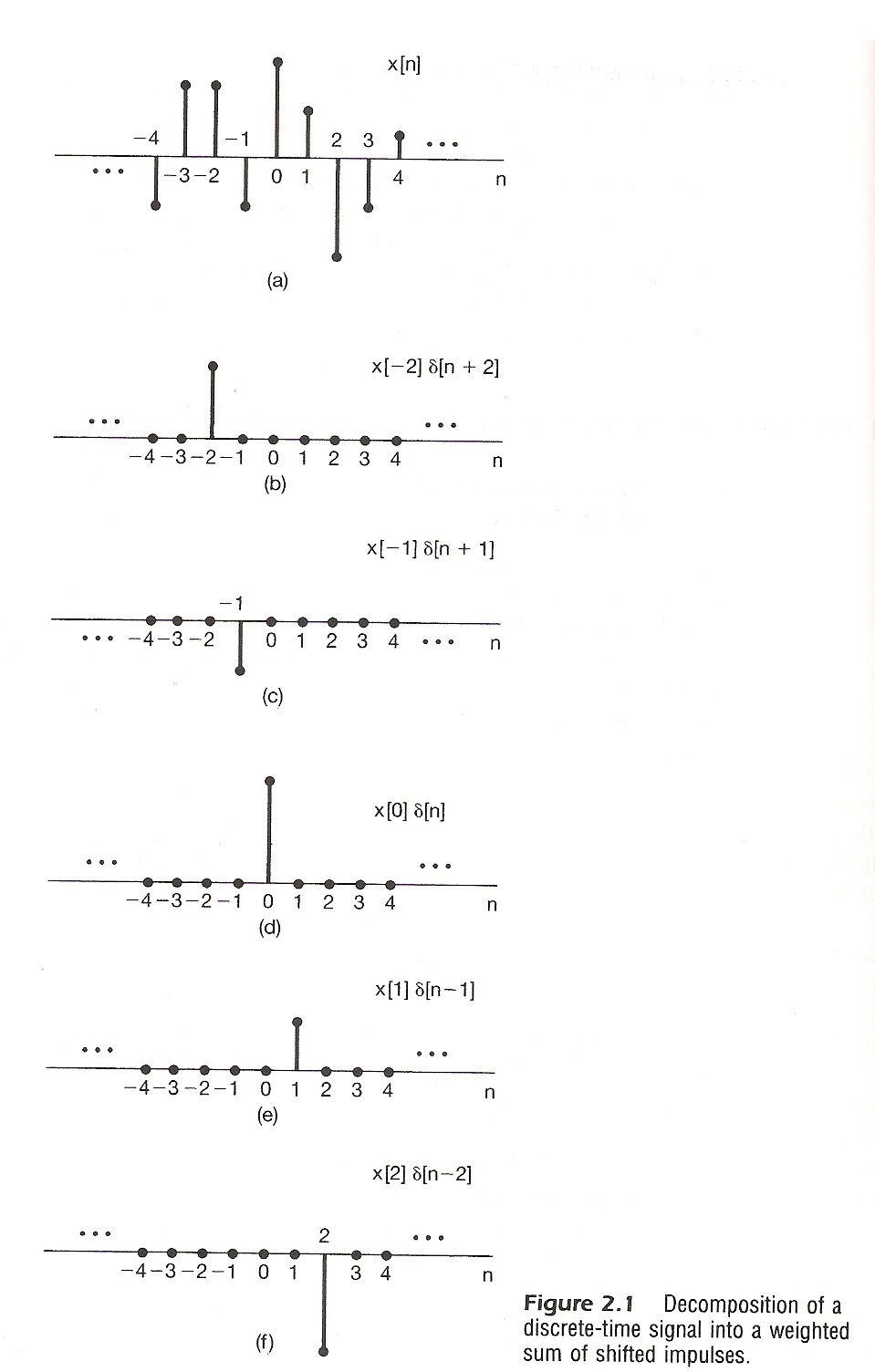 Vector Space Representation of Discrete-
time Signals (P.47 of 1.0)
n-dim
Vector Space Interpretation
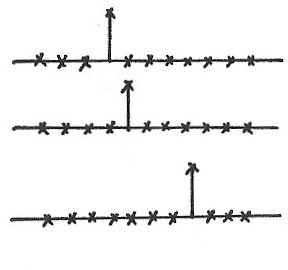 Vector Space (P.30 of 1.0)
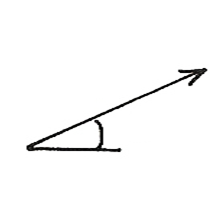 3-dim Vector Space
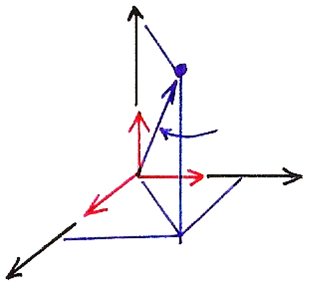 N-dim Vector Space  (P.31 of 1.0)
(合成)
(分析)
Vector Space Interpretation
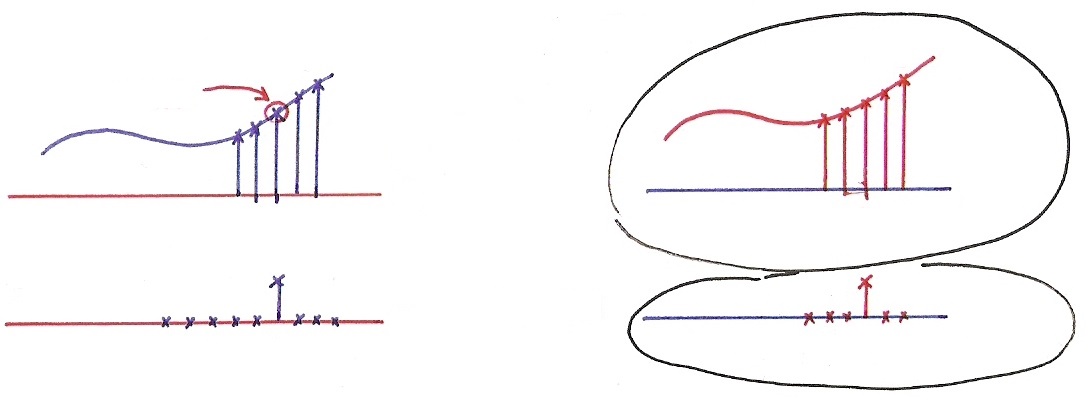 Representing an arbitrary signal as a sequence of 
unit impulses

                                                 (合成)

               an unit impulse located at n = k on the index n
Sifting property of the unit impulse:looked at on the index k, δ[n-k] is nonzero only at k = n, which “sifts” the value x[n] out of the function x[k].   (分析)
Defining the output for an unit impulse input as the 
   Unit Impulse Response
y[n]=h[n]:unit impulse response
x[n]=[n]
n
0
0
n
S
By Linearity (Superposition Property)
The output for an arbitrary input signal is the superposition of a series of “shifted, scaled unit impulse response”
[n-k]
x[k]
h[n-k]
x[k]
Convolution Sum
See Fig2.3,p.80 of text
Input/Output Relation in Every Dimension
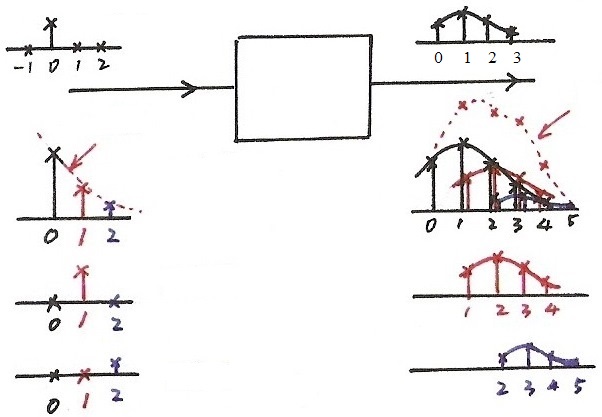 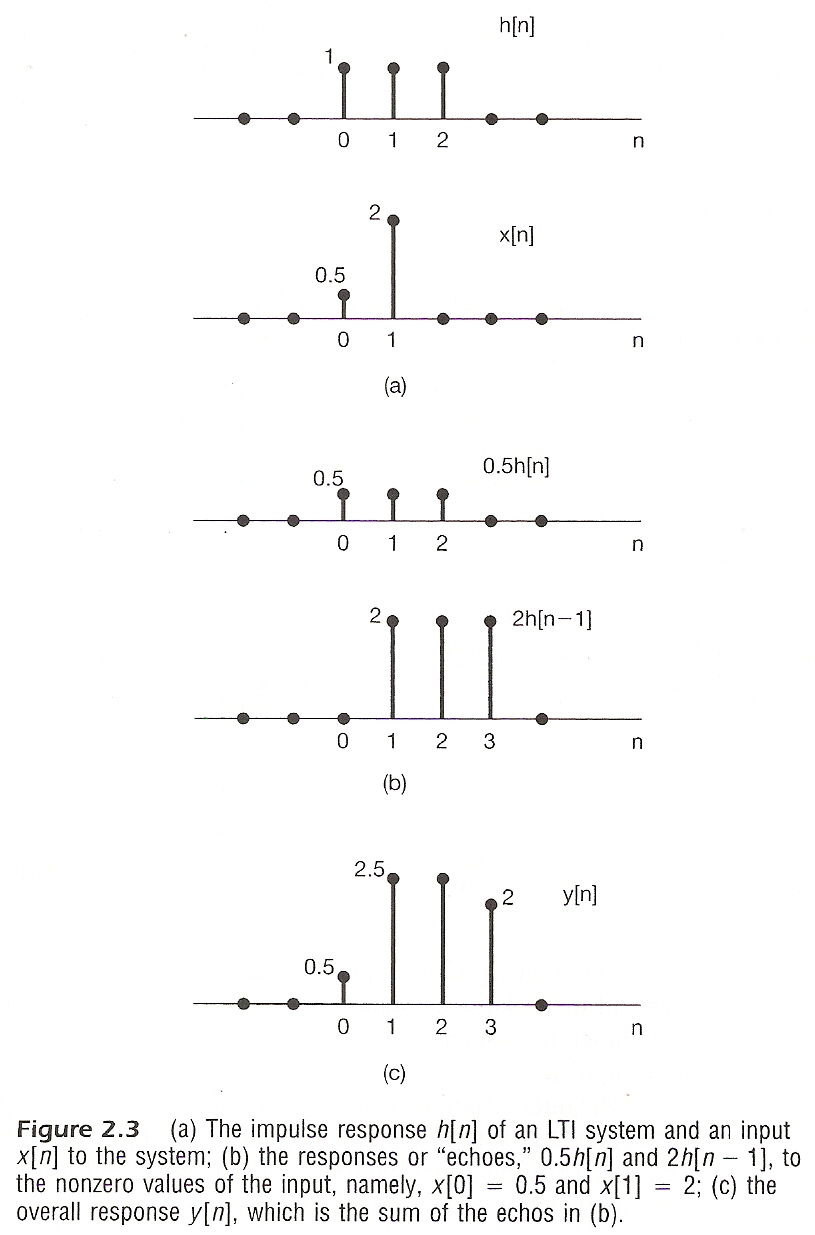 A Different Way to visualize the convolution sum
looked at on the index k







on the dummy index k, h[k] is reflected over and shifted to k=n, weighted by x[k] and summed to produce an output sample y[n] at time n
	   See Figs 2.5, 2.6, 2.7, pp. 83-85 of text
input signal
Contribution to the output signal at time n
reflected-over version of h[k] located at k = n
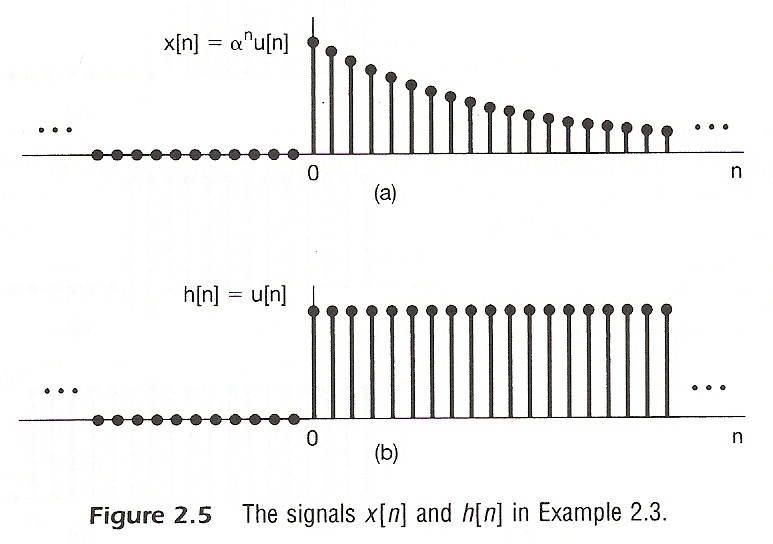 Fig. 2.6
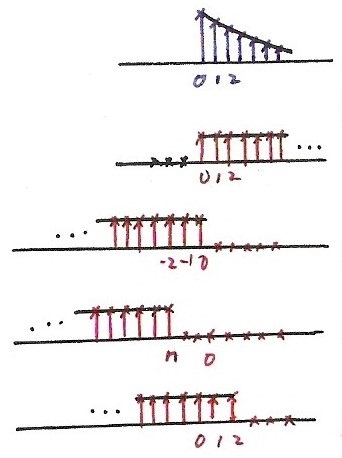 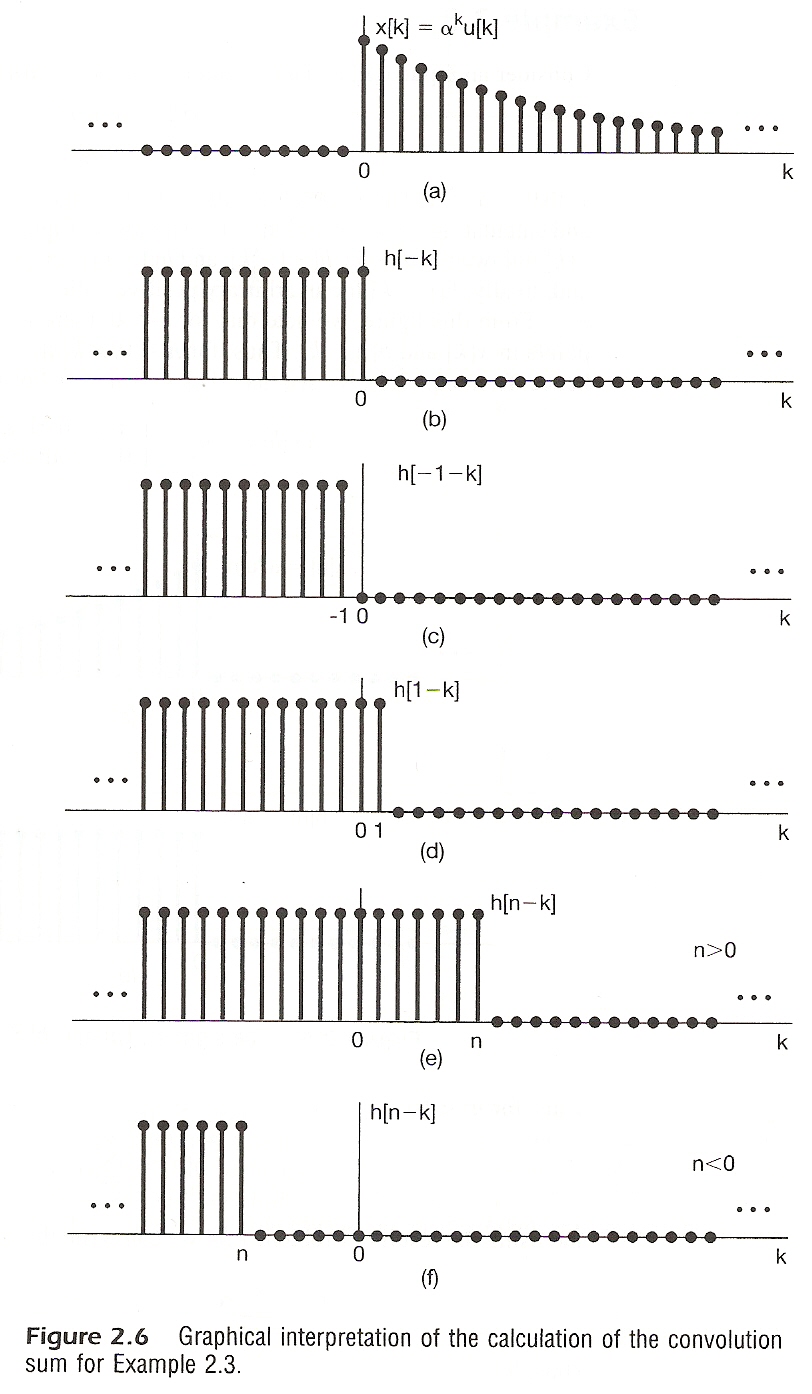 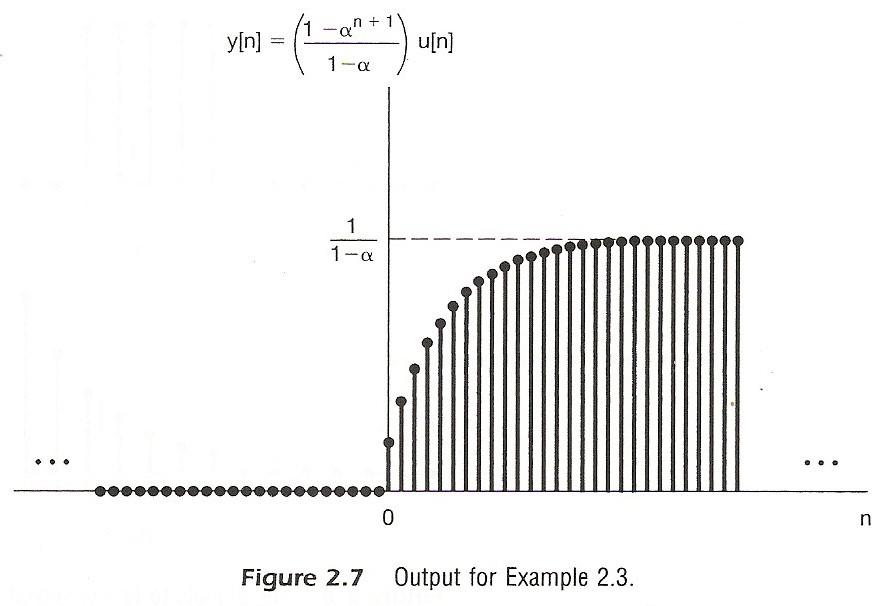 A linear time-invariant system is completely characterized by its unit impulse response
Vector Space Concept
Definition of Inner-product
Example



Simple Definition
Inner Product
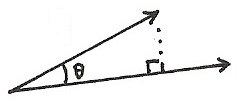 magnitude
similarity
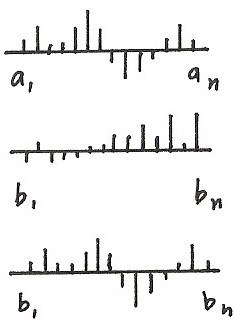 Linearity in Inner Product
Commutative, Non-degeneracy
Vector Space Concept
Definition of Inner-product
Physical Properties: magnitude, similarity
For the vector space of signals defined in (N1, N2)


Inner-product Space
(N1, N2) extended to (-∞, ∞)
Vector Space Concept
Magnitude/Similarity
Vector Space Concept
Orthonormal bases
orthogonal


orthonormal



orthonormal basis
   any vector (signal) in the vector space can be expanded by
the set of orthonormal signals
(合成)
System Characterization
Vector Space

Orthonormal bases

	
	     time-shifted unit impulses, dim = ∞
A signal expanded by this set of orthonormal basis
(合成)
System Characterization
A Different View of the Sifting Property
3-dim vector space



Sifting property
(分析)
System Characterization
Transformation of Vectors
A System is a Transformation which maps one vector x[n] 
to another vector y[n] (linear, time-invariant)
H [  ]
Defining the output for an unit impulse input as the 
   Unit Impulse Response (P.10 of 2.0)
y[n]=h[n]:unit impulse response
x[n]=[n]
n
0
0
n
S
Rotation as a vector transformation
y
(1,0,0)
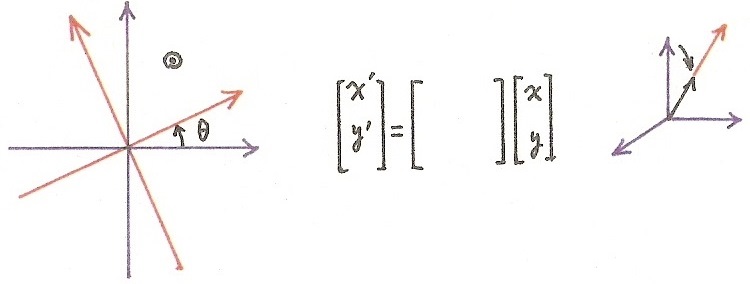 (a, b, c)
x
Rotation plus
vector scaling
Rotation as a
vector transformation
(1, 0, 0, 0,⋯) → (0.9, 0.3, 0.2,⋯)
(0, 1, 0, 0,⋯) → (   0, 0.9, 0.3, 0.2,⋯)
(0, 0, 1, 0,⋯) → (   0,    0, 0.9, 0.3,02,⋯)
(1, 0, 0) → (0.9, 0.3, 0.3)
(0, 1, 0) → (0.3, 0.9, 0.3)
(0, 0, 1) → (0.3, 0.3, 0.9)
Splitting a single basis vector into a few more basis vectors
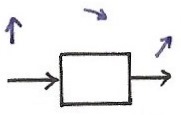 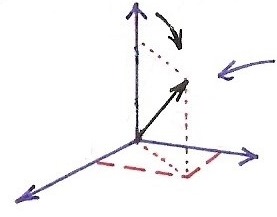 a
(a,b,c)
(1,0,0)
c
b
transforming a single basis vector enough to describe the transformation of any vectors
System Characterization
Transformation of Vectors
unit impulse response is the transformation of δ[n]. A basis vector is transformed to a set of other bases
superposition property for convolution sum
System Characterization
Linear, Time-invariant Transformation of vectors can be expressed by a matrix
x
y
Convolution Sum
System Characterization
Matrix Representation of Convolution Sum
example: x[n]=…0,0,x0,x1,x2,0,0,…
h[n]=…0,0,h0,h1,h2,0,0,…
y[n]=…0,0,y0,y1,y2,y3,y4,0,0,…
Matrix Representation
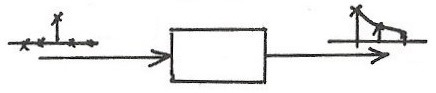 01 2
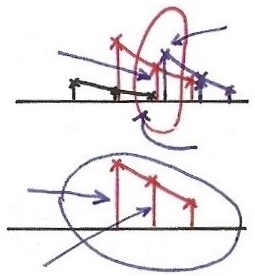 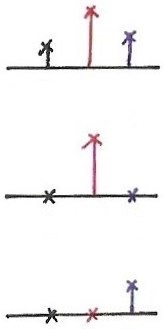 0  1  2
0  1   2
0  1  2
1  2  3
0  1  2
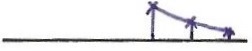 2  3  4
System Characterization
Matrix Representation of Convolution Sum
each component of the input vector is transformed to a set of other components of the output vector, and all these are superpositioned (superposition property)
each component of the output vector is contributed respectively by the transformed component of each input vector component (reflected, shifted, weighted sum)
2.3 Continuous-time System : 
      the Convolution Integral
Representing an arbitrary signal as an integral of impulses
See Fig 2.12 , p.91 of text
(合成)
an impulse located at t = τ    whose value is x(τ)
a special case
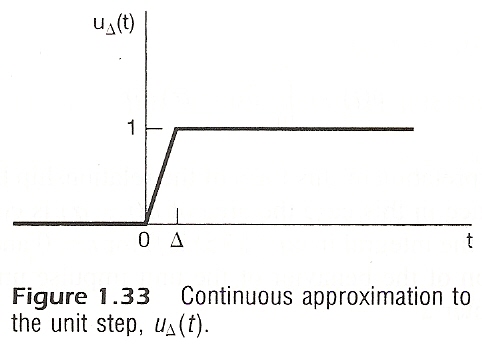 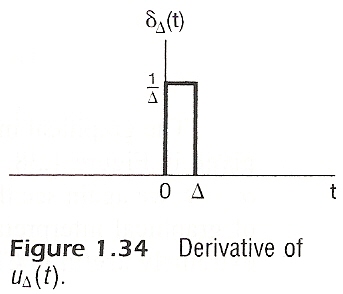 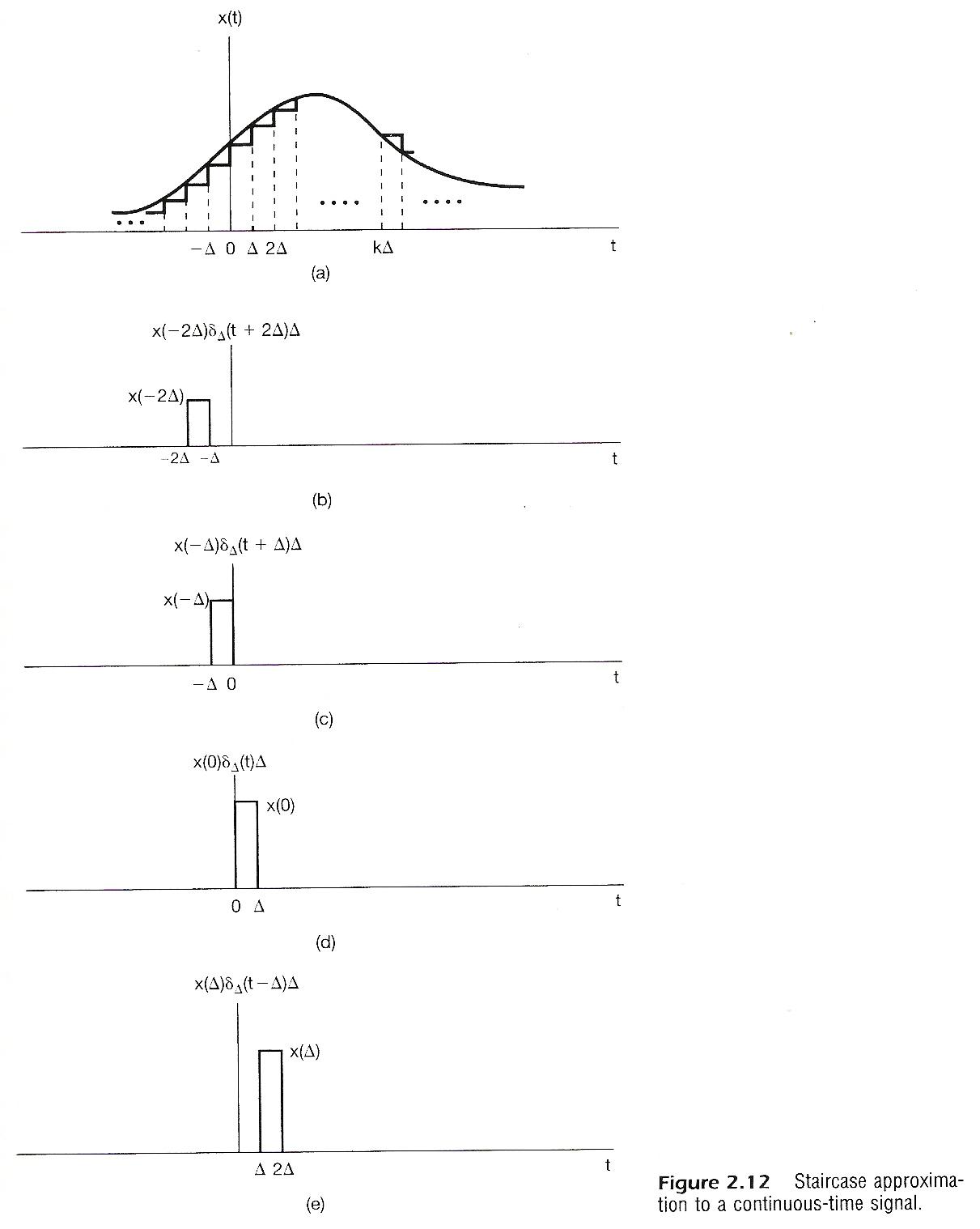 Vector Space Interpretation (P.8 of 2.0)
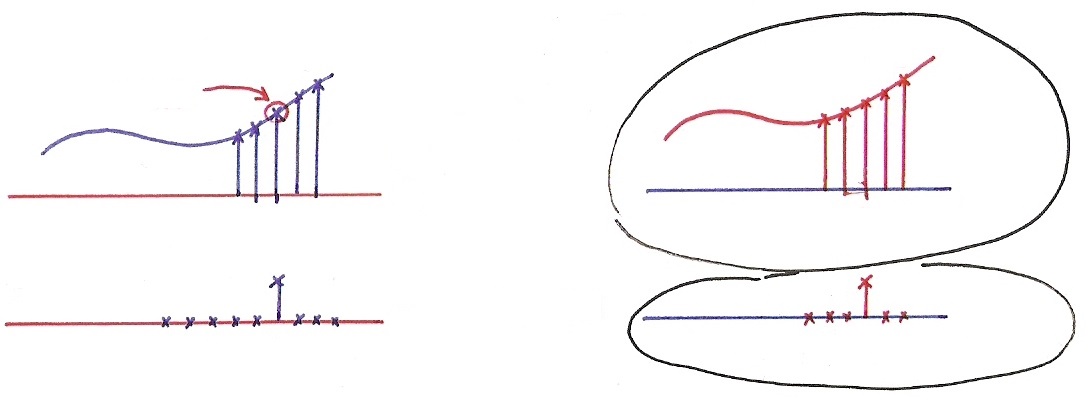 Vector Space Representation
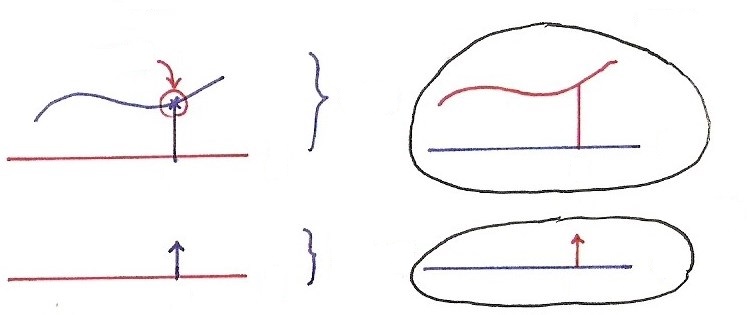 discrete-time:
continuous-time:
Continuous-time Vector Space
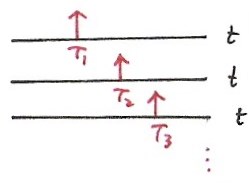 Unit Step
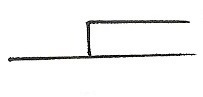 1
t
0
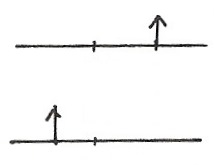 t
0
t
0
running integral
Representing an arbitrary signal as an integral of 
impulses
Sifting Property :                  (分析)
Looked at on the index τ, δ(t-τ) located at τ = t shifts the value x(t) out of the function x(τ)
See Fig 2.14 ,p.94 of text
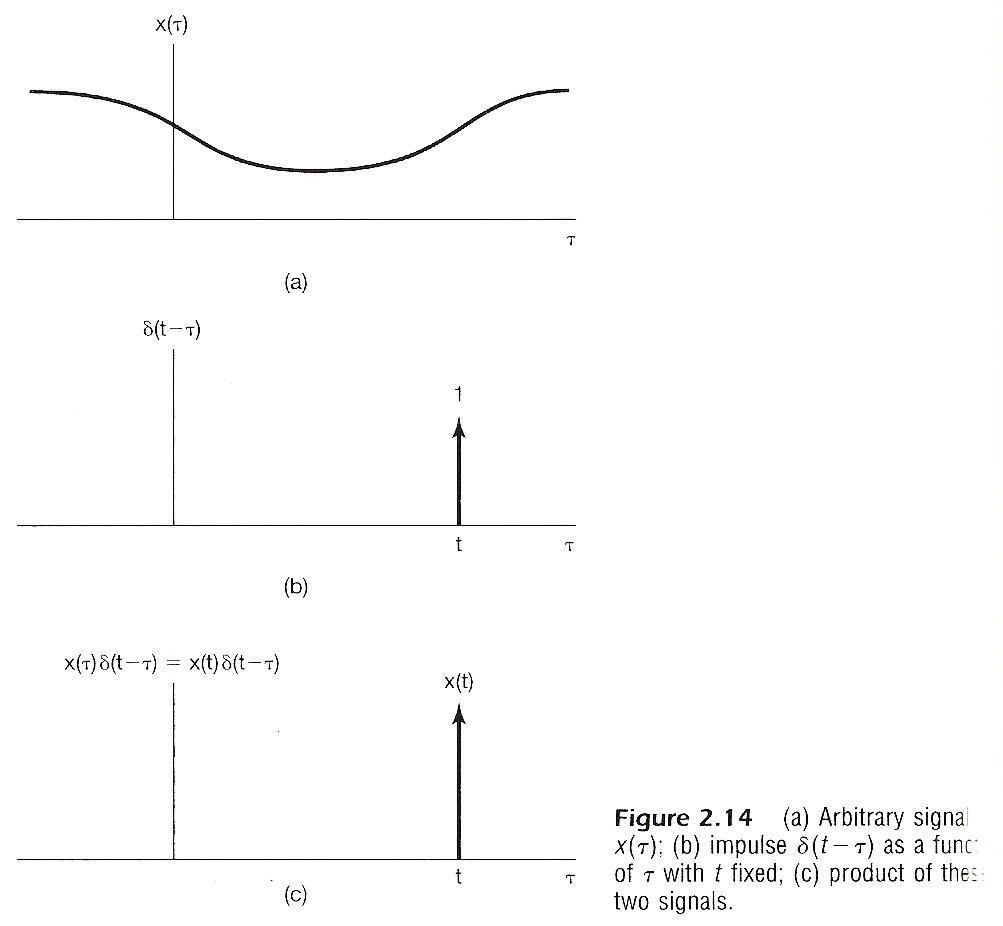 Defining the output for an unit impulse input as the unit impulse response
S
Unit Impulse Response
t
t
0
0
By Linearity (Superposition Property)
The output for an arbitrary input signal is the superposition of a series of “shifted, scaled unit impulse response”
Convolution Integral
Defining the output for an unit impulse input as the 
   Unit Impulse Response (P.10 of 2.0)
y[n]=h[n]:unit impulse response
x[n]=[n]
n
0
0
n
S
By Linearity (Superposition Property) (P.11 of 2.0)
The output for an arbitrary input signal is the superposition of a series of “shifted, scaled unit impulse response”
[n-k]
x[k]
h[n-k]
x[k]
Convolution Sum
See Fig2.3,p.80 of text
Input/Output Relation in Every Dimension
   (P.12 of 2.0)
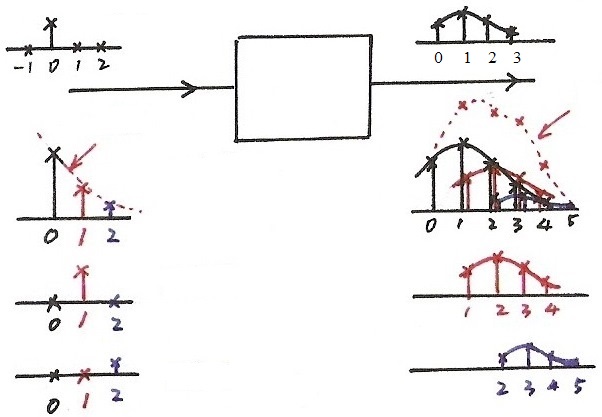 Input/Output Relation in Every Dimension
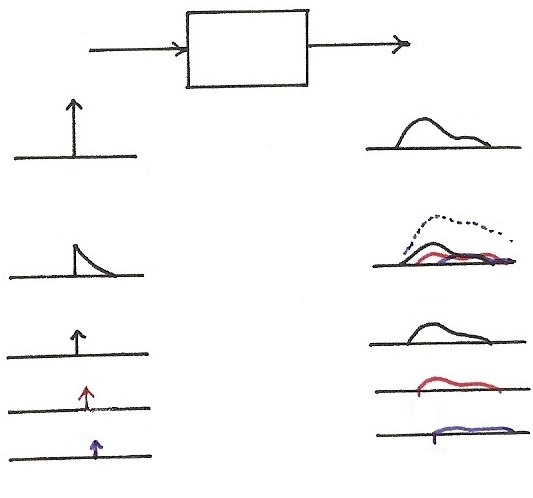 0
0
0
0
0
A Different Way to visualize the convolution integral
Look on the index τ
input signal
output signal at time t
reflected-over version of h(t)located at  =t
On the dummy index τ, h(t) is reflected over and shifted to τ = t, weighted by x(t) and integrated to produce the output value at time t, y(t) 
	   see Figs.2.19,2.20,2.21,pp.100-101 of text
A linear time-invariant system is completely 
characterized by its unit impulse response
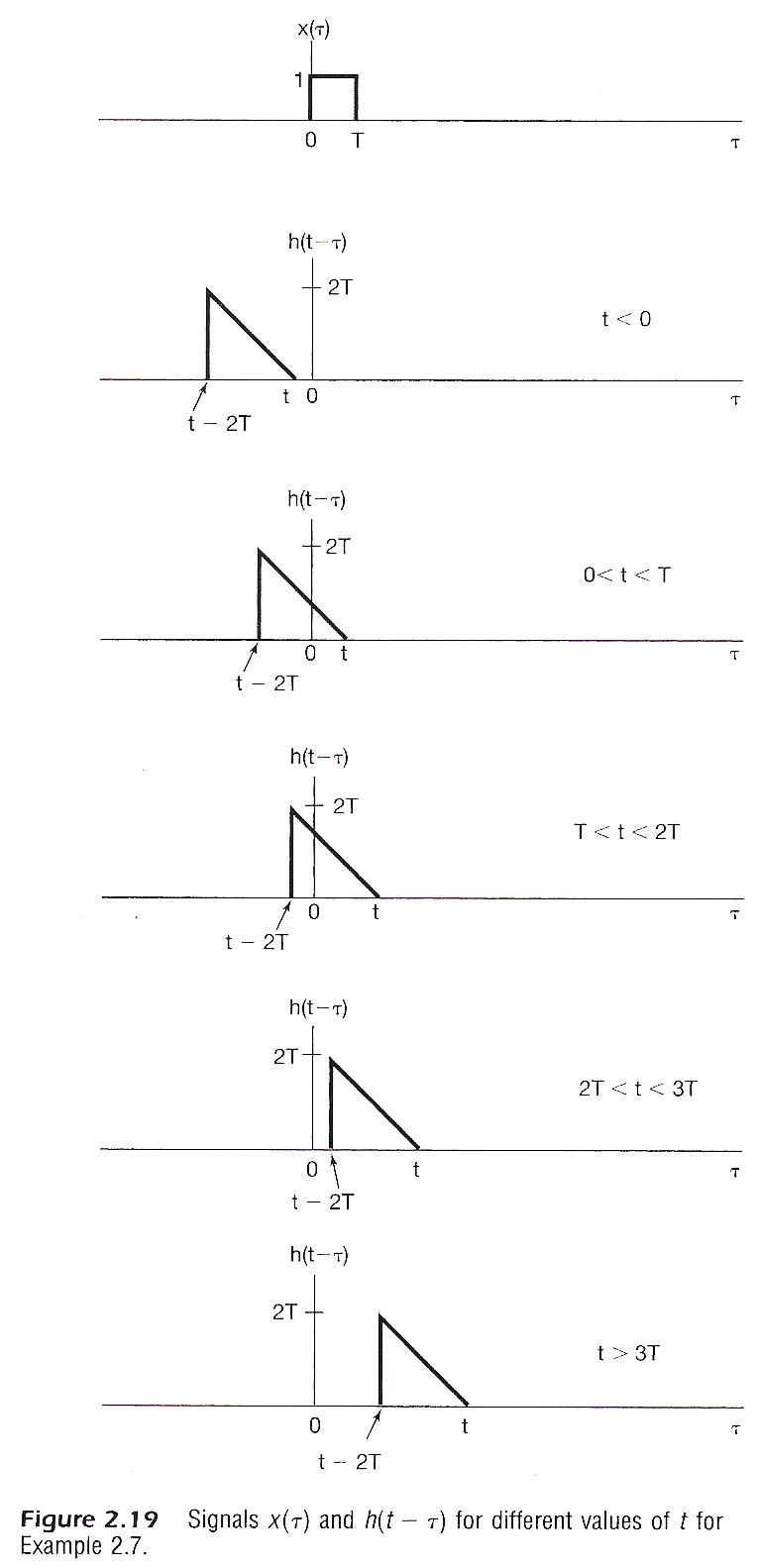 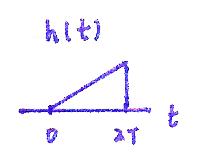 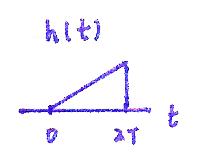 0
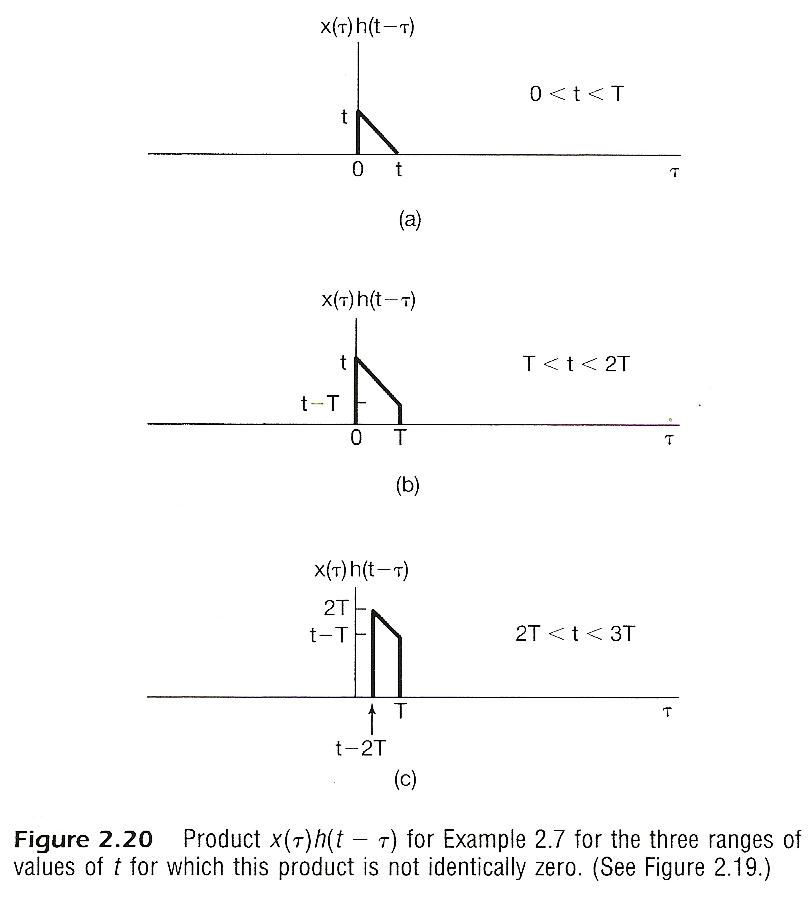 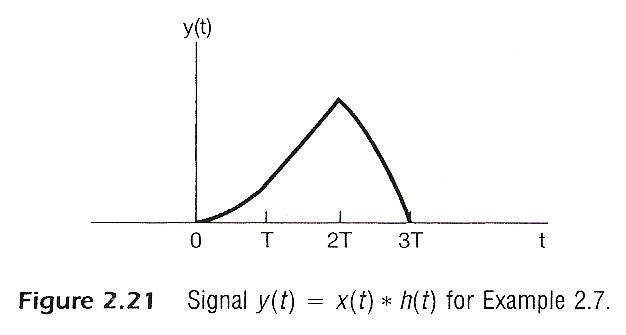 2.4 Properties of Linear 
     Time-invariant Systems
Commutative Property
the role of input signal and unit impulse response is interchangeable, giving the same output signal
In evaluating the convolution sum or integral, the input signal can be reflected over and weighted by the unit impulse response
Distributive Property
additive (linear) property
Associative Property
Cascade of two systems gives an unit impulse response which is the convolution of the unit impulse responses of the two individual systems
The behavior of a cascade of two systems is independent of the order in which the two systems are cascaded
Causality
causal if y[n] dose not depend on x[k] for k > n
Causal iff h[n]=0, n < 0
Causality
continuous-time



Causal iff  h(t)=0,t<0
Causality (P.56 of 1.0)
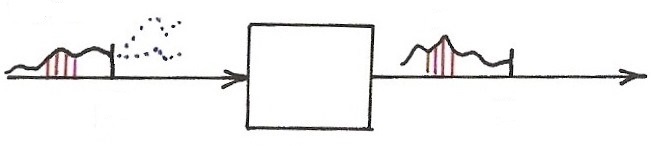 Causality & Memory
(for future)
non-causal
memory
 (for past)
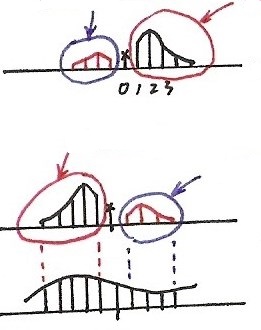 memory
non-causal
Memoryless / with Memory
A linear, time-invariant, causal system is memoryless only if


     if k=1 further, they are identity systems







identity for convolution , i.e., convolution sum (or integral) with an unit impulse function gives the original signal
Invertibility / Inverse system
Stability
stable if bounded input gives bounded output
 |x[n]| < B, all n


Stable iff the impulse response is absolutely summable,


or absolutely integrable,


the necessary condition can be proved
Unit step response
output for an unit step function input







similarly
Running sum
First difference
Running integral
First derivative
2.5 Systems Described by 
Differential/Difference Equations
Continuous-time
Differential Equation Specification for Input/Output Relationships



derived by physical phenomena and relationships
very often auxiliary conditions are needed to completely specify the system
Continuous-time
Differential Equation Specification for Input/Output Relationships
the response y(t) to an input x(t) in general consists of two parts:
	   (1) homogeneous solution (natural response): a solution for




     (2) particular solution: to the complete differential equation
Continuous-time
Initial Rest Condition for Causal Systems


initial conditions
Discrete-time
Difference Equation Specification



derived by sequential behavior of different processes
auxiliary conditions needed
response y(t) consists of two parts
(1)  homogeneous solution (natural response) for 


(2)  particular solution
Discrete-time
Initial Rest Condition for Causal Systems


Recursive Equation



output at time n expressed in terms of previous values of input/output
Discrete-time
Recursive Equation



N=0, reduced to a convolution sum






           Finite Impulse Response (FIR) systems

Infinite Impulse Response(IIR) Systems
Block Diagram Representation
Elementary Operations
x2[n]
x2(t)
x1[n]+ x2[n]
x1(t)+ x2(t)
x1[n]
x1(t)
x[n]
x(t)
a
ax[n]
ax(t)
Block Diagram Representation
Elementary Operations
D
x[n]
x[n-1]
x(t)
x(t)
Block Diagram Representation
An Example
b
x[n]
y[n]
D
-a
y[n-1]
Feedback, with memory, initial value of the memory element as the initial condition
Initial rest condition: initial value in the memory element is zero
Block Diagram Representation
Continuous-time Example
x(t)
y(t)
Block Diagram Representation
Continuous-time Example
Expressed by integrator, assuming initially at rest
b
x(t)
y(t)
-a
The integrator represents the memory element
2.6 The Unit Impulse for 
Continuous-time Cases
Many Different Functions 
Approaching δ(t) in the Limit
Identity for convolution
Unit Impulse
(是分析, 是合成, 是單位元素)
Many Different Functions 
Approaching δ(t) in the Limit
 Let
See Fig. 2.33, p. 128 of text
then
.
.
.
.
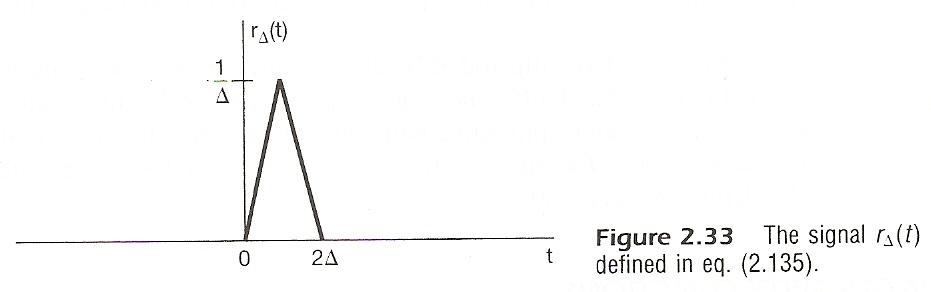 Many Different Functions 
Approaching δ(t) in the Limit
 Let
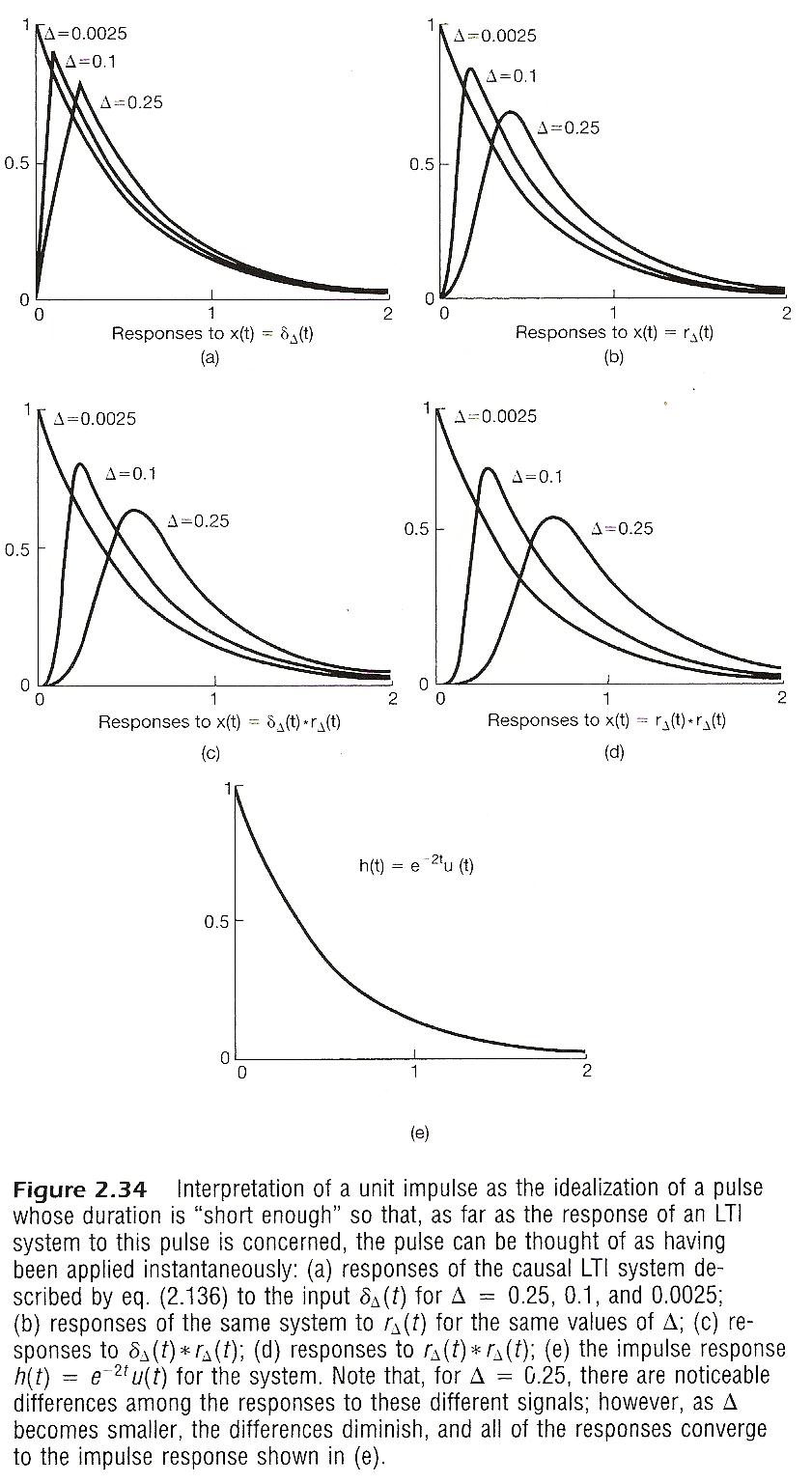 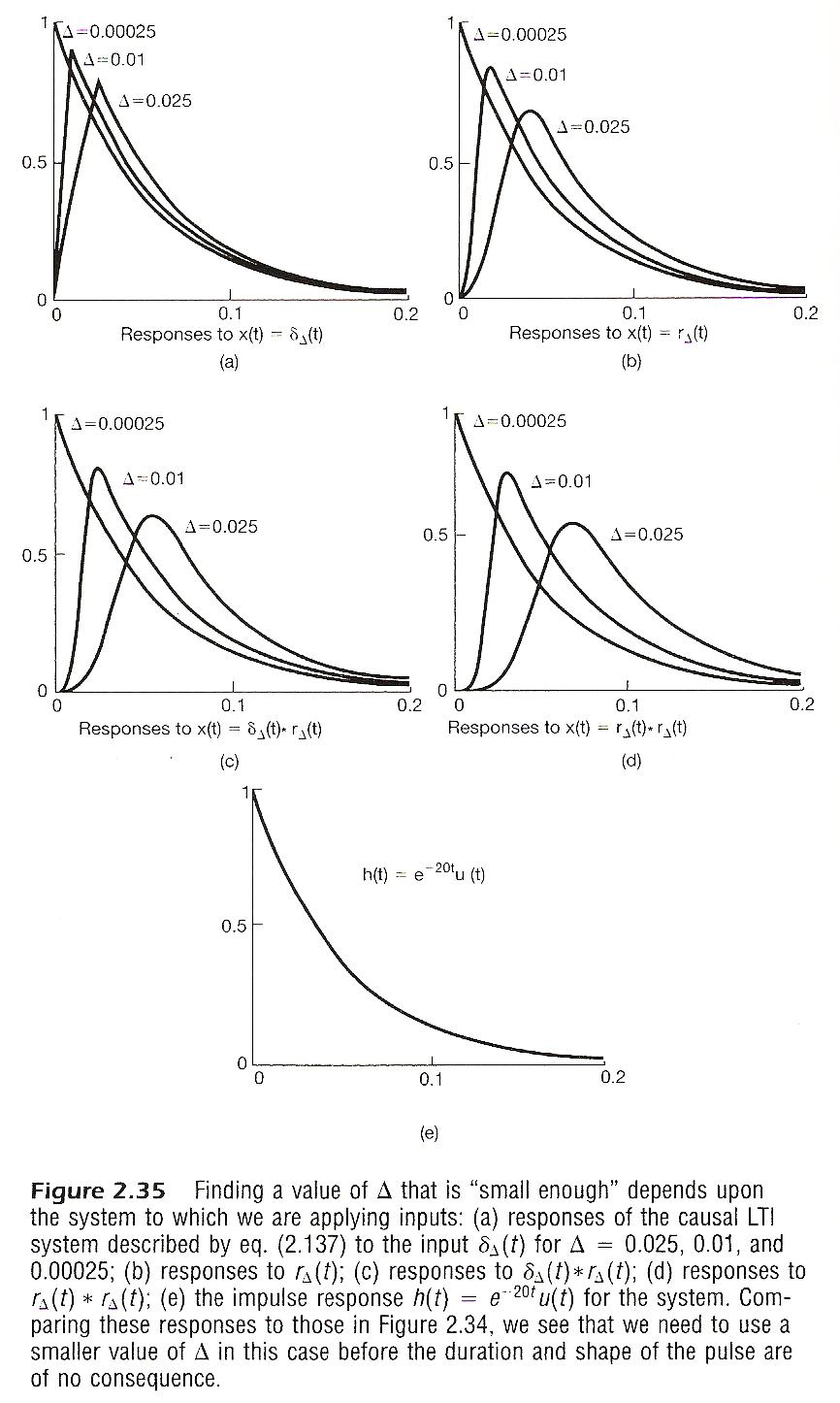 Operational Definition of Unit Impulse
 A Function can be defined by
what it is at each value of the independent variable
what it does under some mathematical operation such as an integral or a convolution, or some mathematical constraints: Singularity Function
Operational Definition of δ(t)
是合成也是分析
是單位元素
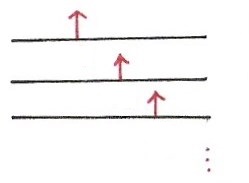 Differentiator, Integrator and 
Singularity Functions 
 Differentiator
x(t)
unit impulse response
See Fig. 2.36, p. 134 of text
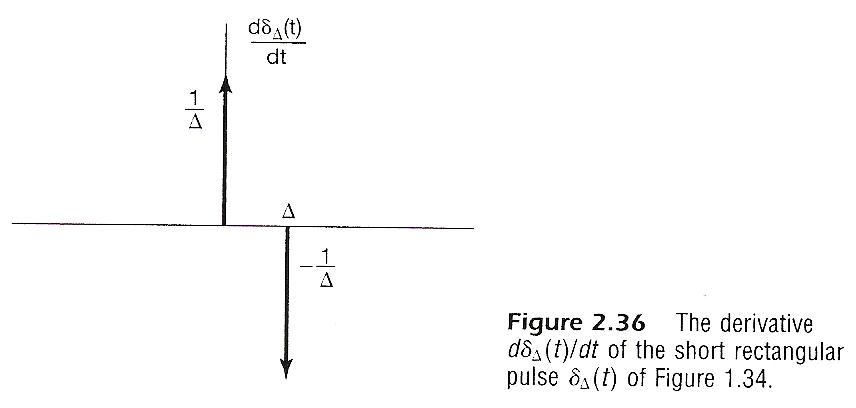 Differentiator, Integrator and 
Singularity Functions 
 Cascade of Differentiators
k times
Differentiator, Integrator and 
Singularity Functions 
 Integrator
unit impulse response
Differentiator, Integrator and 
Singularity Functions 
 Cascade of Integrators
unit ramp function
Differentiator, Integrator and 
Singularity Functions 
 Cascade of Integrators
k times
Differentiator, Integrator and 
Singularity Functions 
 Unified Definition
||
δ(t)
integrators			      differentiators
Differentiator, Integrator and 
Singularity Functions 
 Unified Definition



operational definitions with singularity functions
manipulate operations efficiently and easily
||
δ(t)
integrators			      differentiators
2.7 Vector Space Interpretation for 
      Continuous-time Systems
Vector Space Concept
 The Set of All Continuous-time Signals Defined in   
    (t1, t2) Forms A Vector Space
    {x(t), x(t) is a continuous-time signal defined in   
     (t1,t2)}=V
definitions and properties
Vector Space Concept
 Definition of Inner-product
similar to
Vector Space Concept
 Magnitude/Similarity
Inner Product for Continuous-time Signals
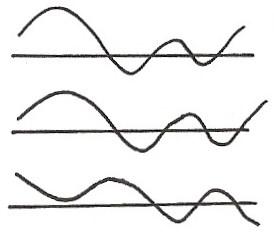 Vector Space Concept
 Orthonormal Bases
orthogonal
orthonormal
Vector Space Concept
a typical example of orthonormal signal set
b: scaling factor
orthonormal basis
any vector in the vector space can be expanded by the set of orthonormal signals
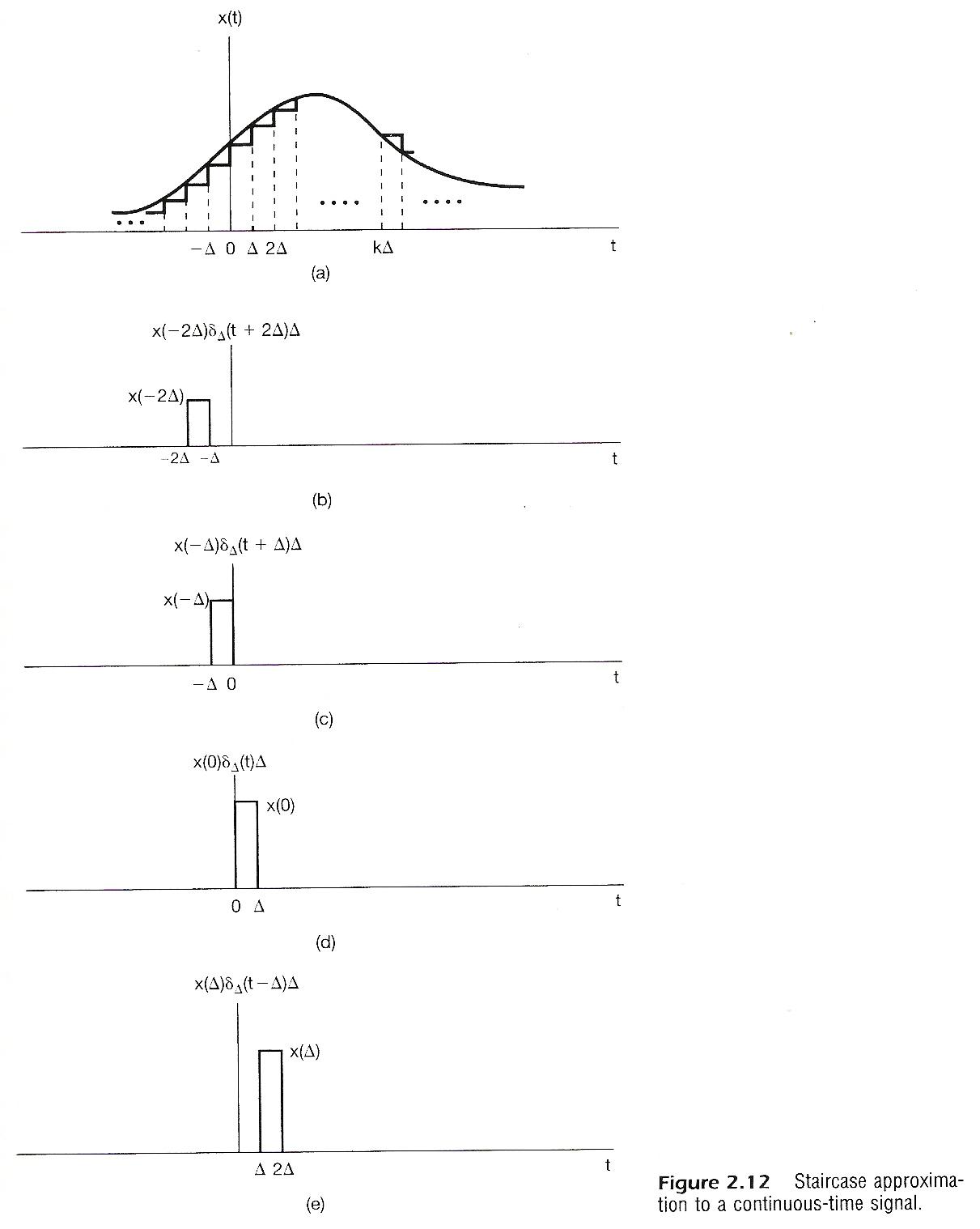 Vector Space for Continuous-time 
Signals
Vector Space
Orthonormal Bases(?)
time-shifted unit impulses, dim=∞
Inner-product
Vector Space for Continuous-time 
Signals
Orthonormal Bases(?)

Inner-product
Not really orthonormal (but are orthogonal), but makes sense under the operational definition
System Characterization
A Signal expanded by unit impulse bases
(合成)
(分析)
System Characterization
A System is a Transformation
H
x(t)
y(t)
(t)
h(t)
Can’t be represented by a matrix due to the discrete property of the matrices, but the concept is the same
Data Transmission
“0”
“1”
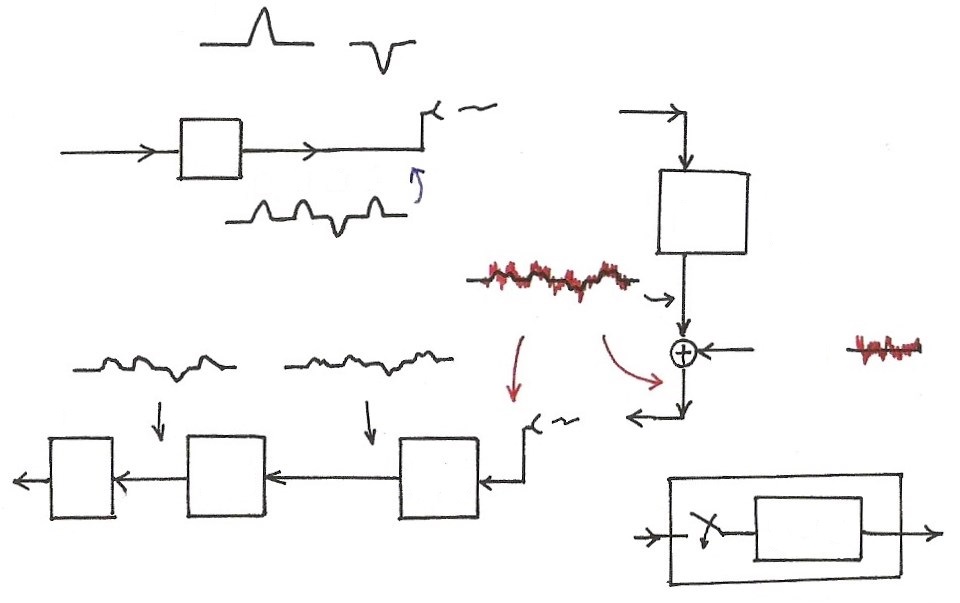 Transmitter
…1101 …
1     1  0    1
channel distortion
…1101 …
equalizer
Decision
front-end
filter
Examples
Example 2.11, p.110 of text
time shift of signals





convolution of a signal with a shifted impulse is the signal itself but shifted
x(t)
y(t)=x(t-t0)
h(t)
(t)
h(t)= (t-t0)
Examples
Example 2.12, p.111 of text
running sum or accumulation



           


first difference is the inverse
         y[n]=x[n]-x[n-1]
         h1[n]=[n]-[n-1]
u[n]*{[n]-[n-1]}=u[n]-u[n-1]=[n]
x[n]
h[n]
[n]
h[n]=u[n]
Examples
…
Problem 2.51(a), p.154 of text
Problem 2.64, p.166 of text
A simplified echo system and its inverse
x(t)
y(t)
x(t)
y(t)
……
T
T
½
(-½)
h(t)
g(t)
Problem 2.64, p.166 of text
A more realistic model



   



stability analysis
        0<α<1,                        , stable
        α>1,                not integrable, “NOT” stable
……
x(t)
y(t)
x(t)
y(t)
(-α)
T
T
α
g(t)
h(t)